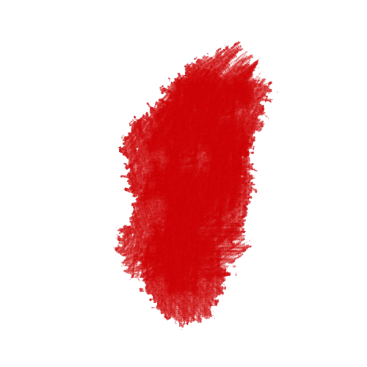 六月
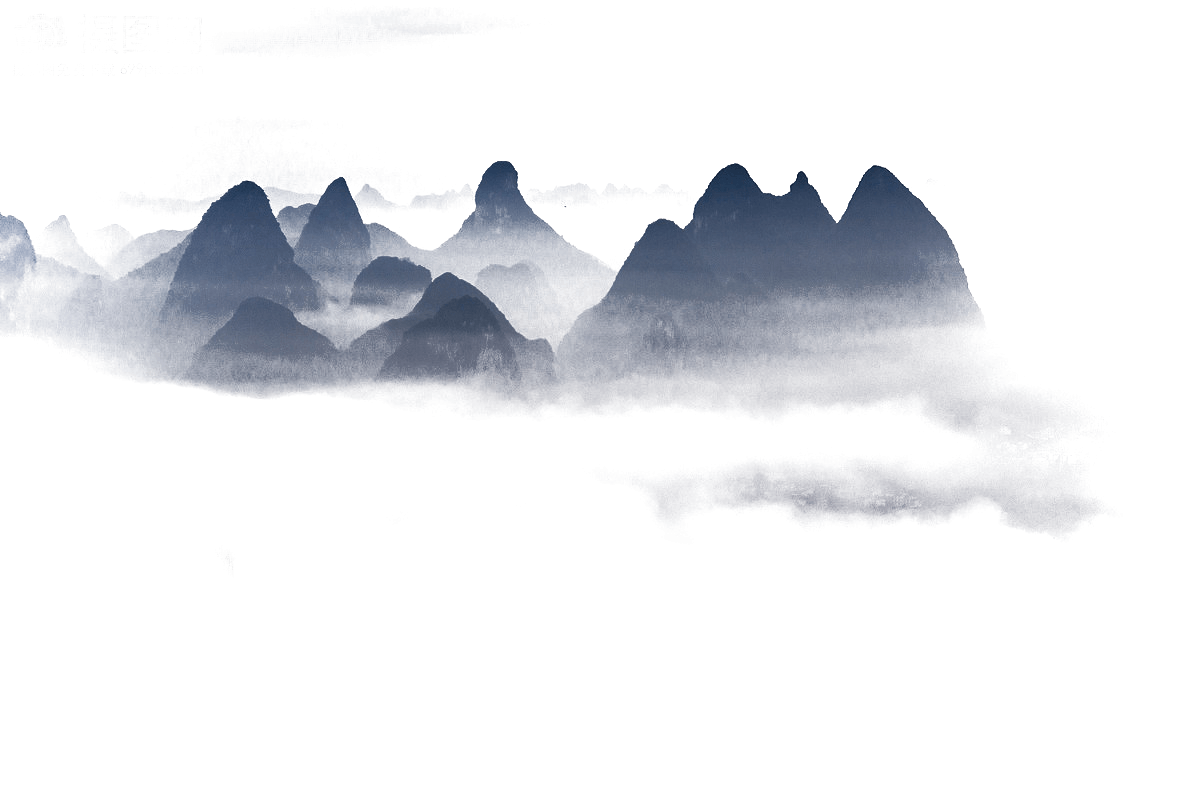 简约淡雅水墨中国风模板
壹
贰
叁
肆
请添加标题文字
请添加标题文字
请添加标题文字
请添加标题文字
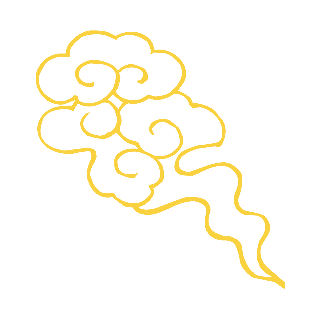 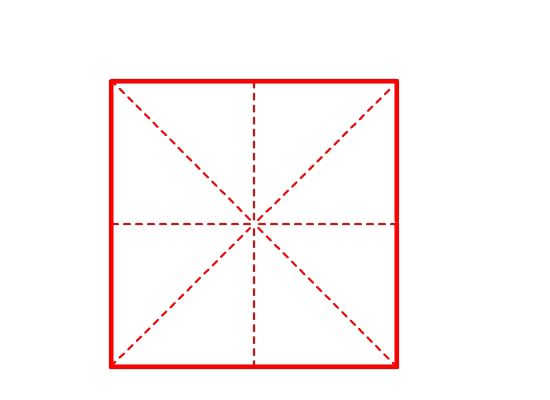 壹
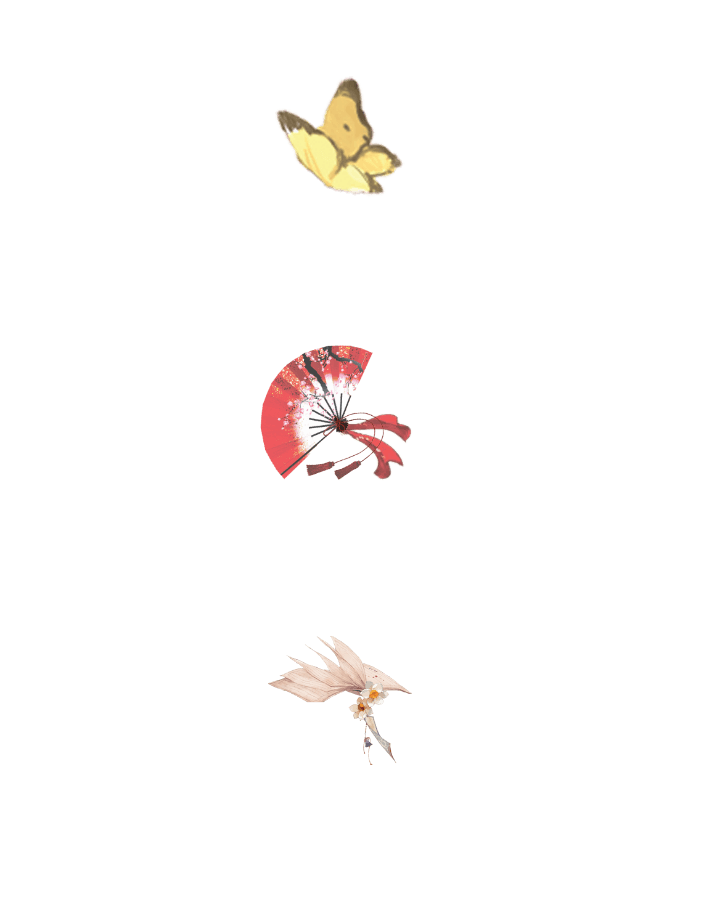 六月·烟雨
请输入标题文字请输入标题文字
一江春水，静静如澈地，缓缓流向那远方。一只乌篷船，摇啊摇，摇醒一江春水的梦。
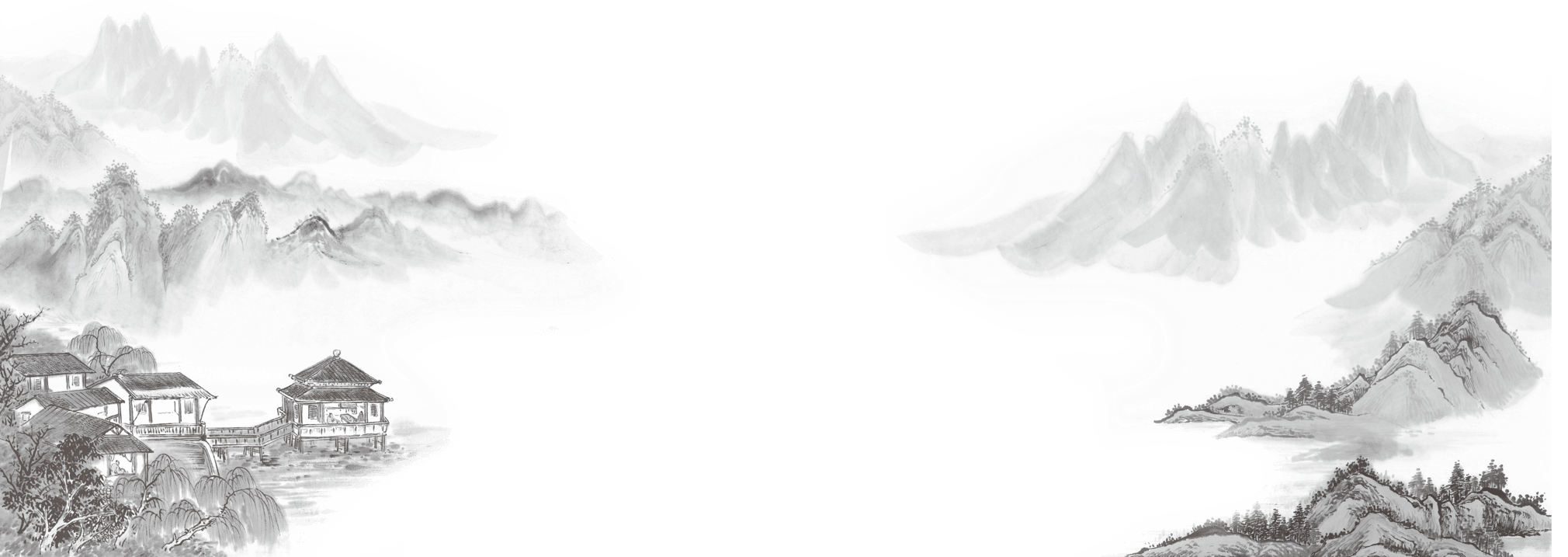 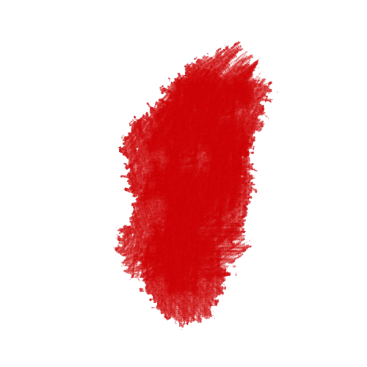 六月
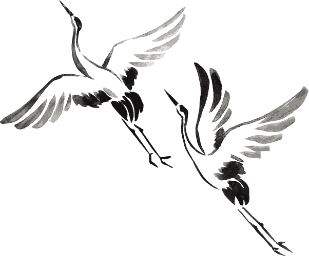 第壹章节
一江春水，静静如澈地，缓缓流向那远方。一只乌篷船，摇啊摇，摇醒一江春水的梦。
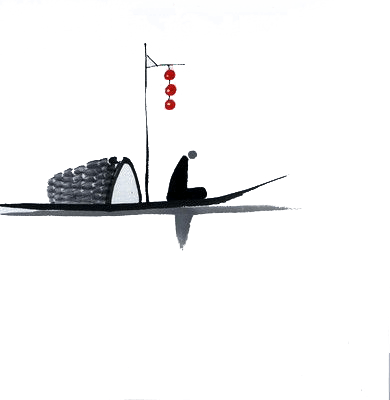 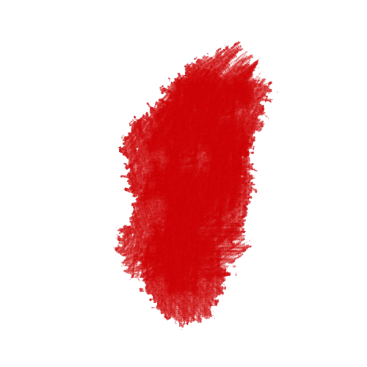 六月
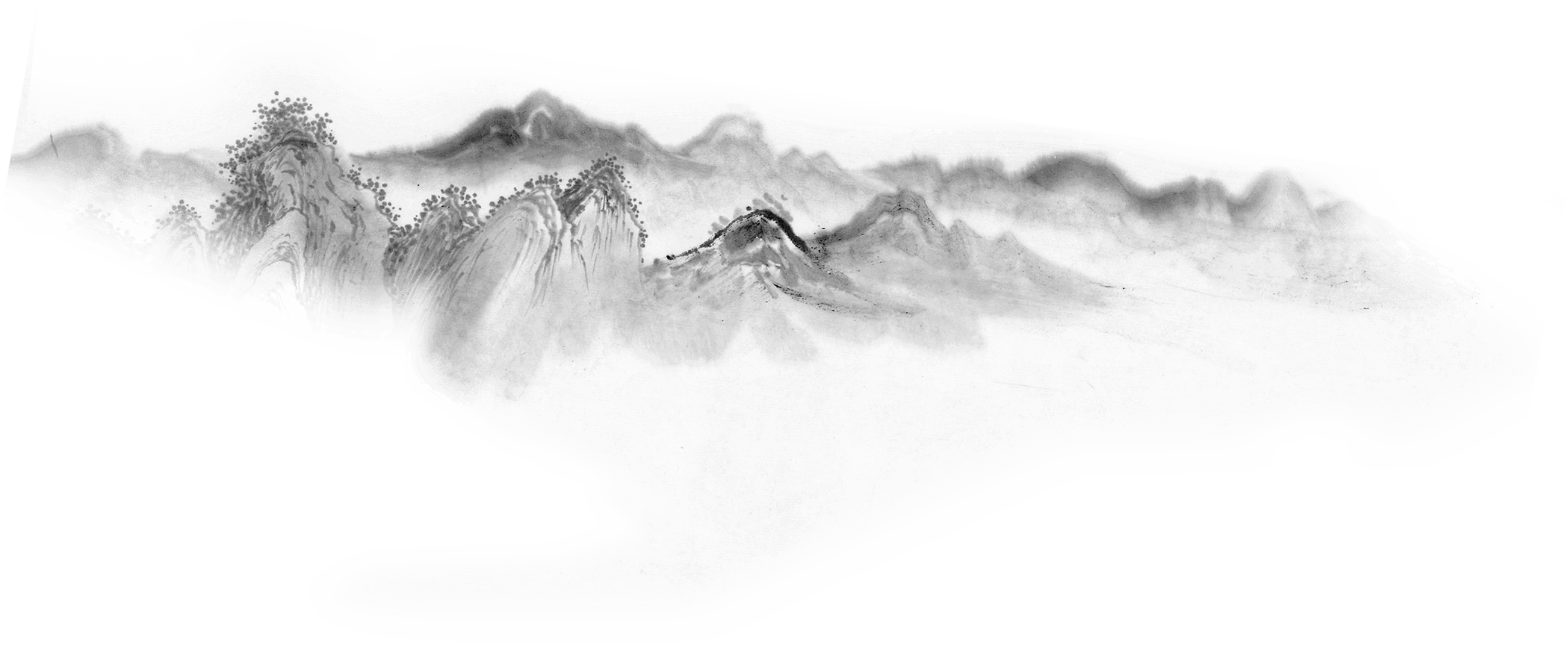 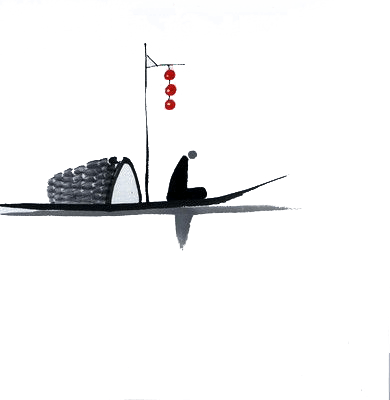 一江春水，静静如澈地，缓缓流向那远方。一只乌篷船，摇啊摇，摇醒一江春水的梦。
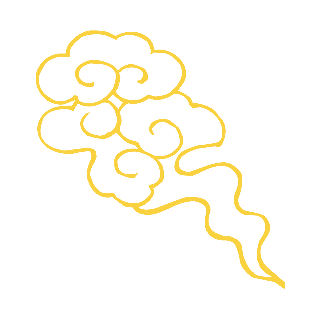 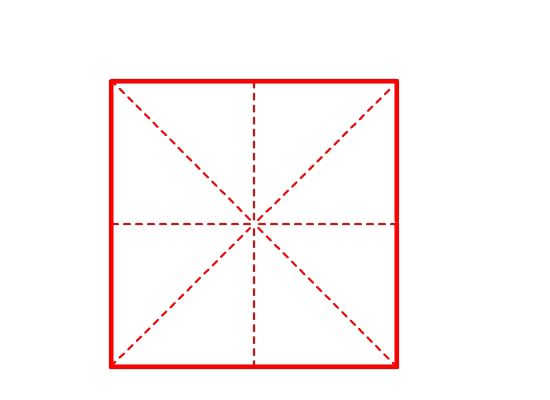 贰
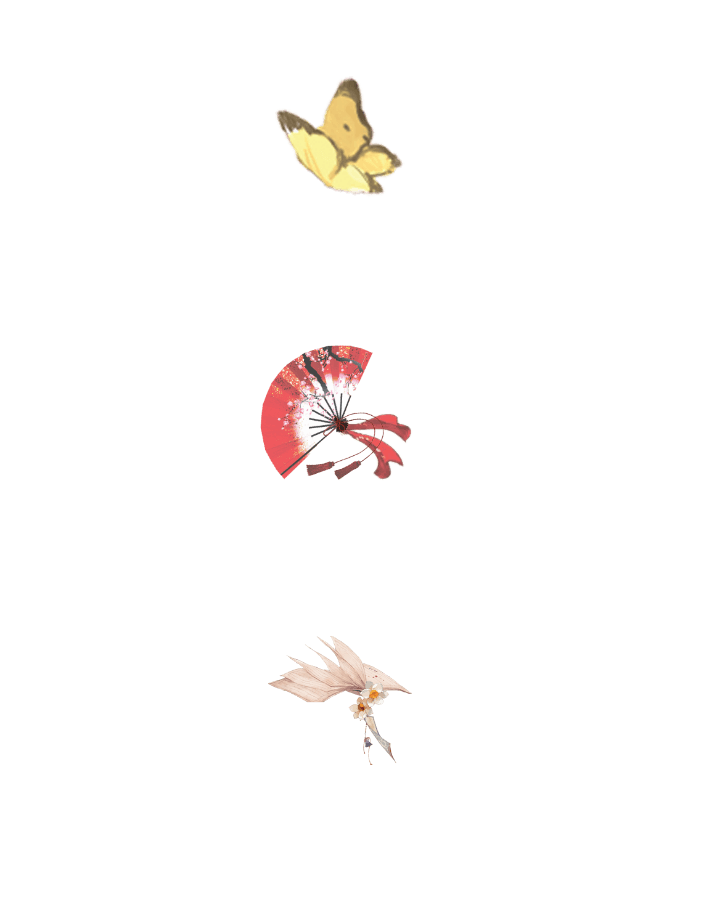 六月·烟雨
请输入标题文字请输入标题文字
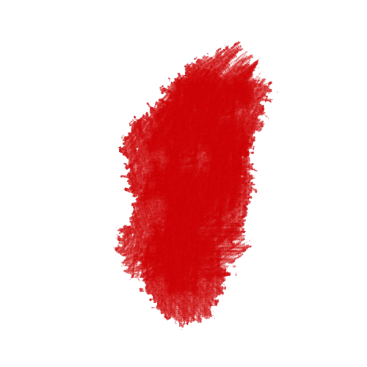 六月
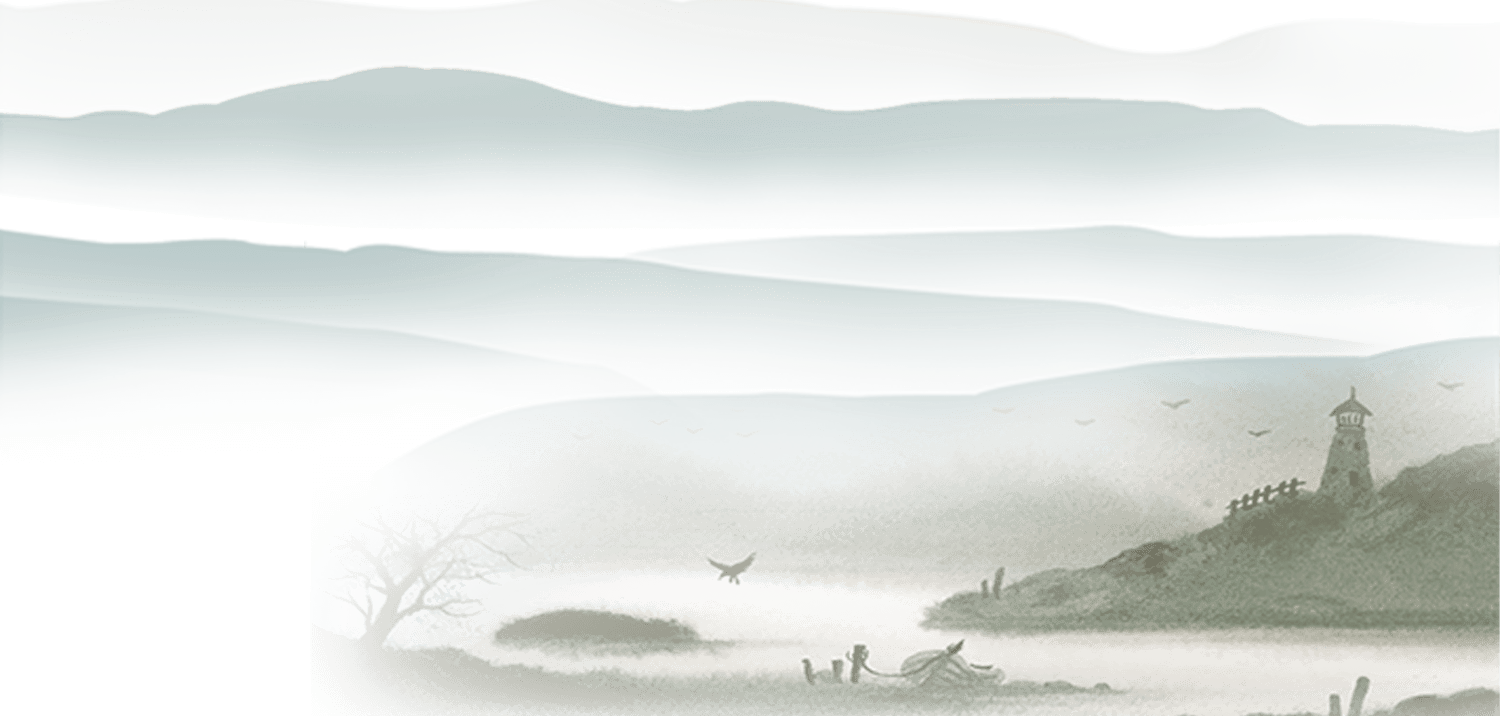 一江春水，静静如澈地，缓缓流向那远方。
一江春水，静静如澈地，缓缓流向那远方。
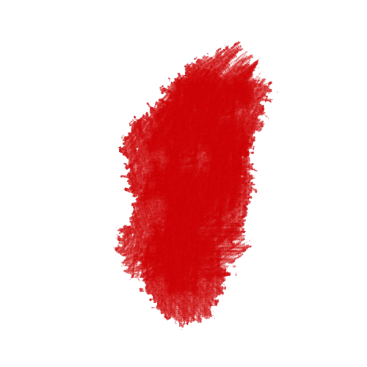 六月
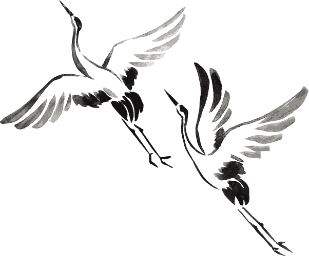 一江春水，静静如澈地，缓缓流向那远方。一只乌篷船，摇啊摇，摇醒一江春水的梦。
第贰章节
一江春水，静静如澈地，缓缓流向那远方。一只乌篷船，摇啊摇，摇醒一江春水的梦。
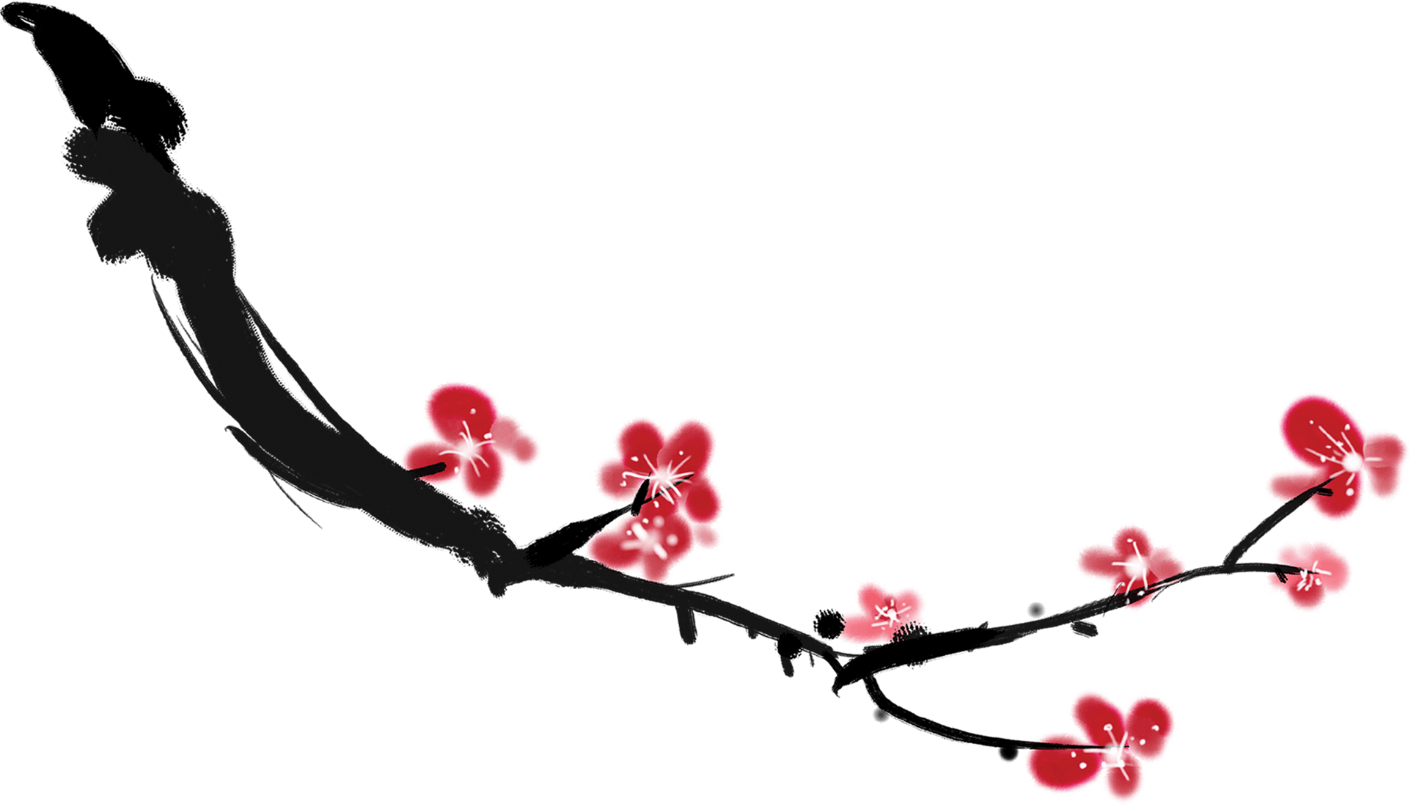 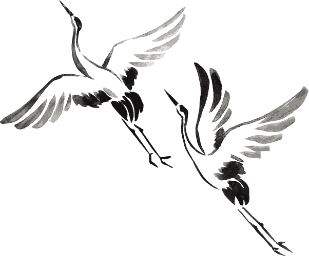 一江春水，静静如澈地，缓缓流向那远方。一只乌篷船，摇啊摇，摇醒一江春水的梦。
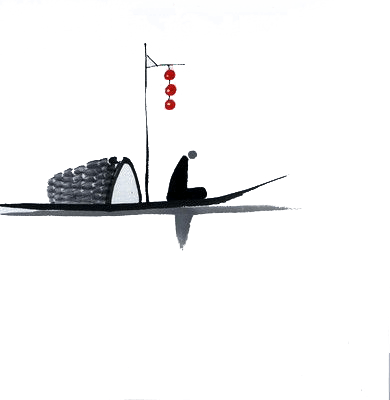 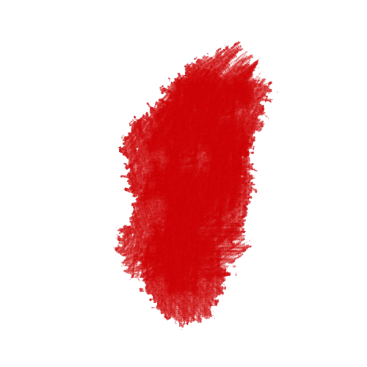 六月
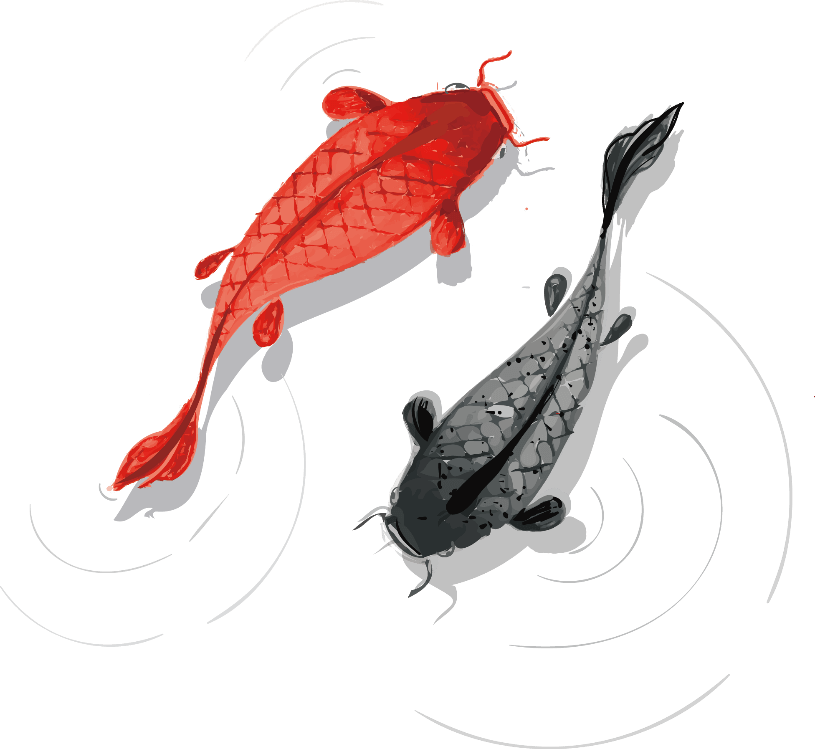 一江春水，静静如澈地，缓缓流向那远方。一只乌篷船，摇啊摇，摇醒一江春水的梦。
一江春水，静静如澈地，缓缓流向那远方。一只乌篷船，摇啊摇，摇醒一江春水的梦。
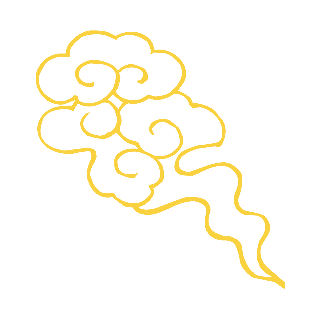 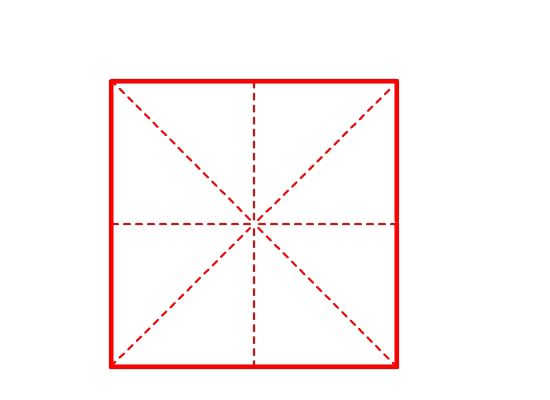 叁
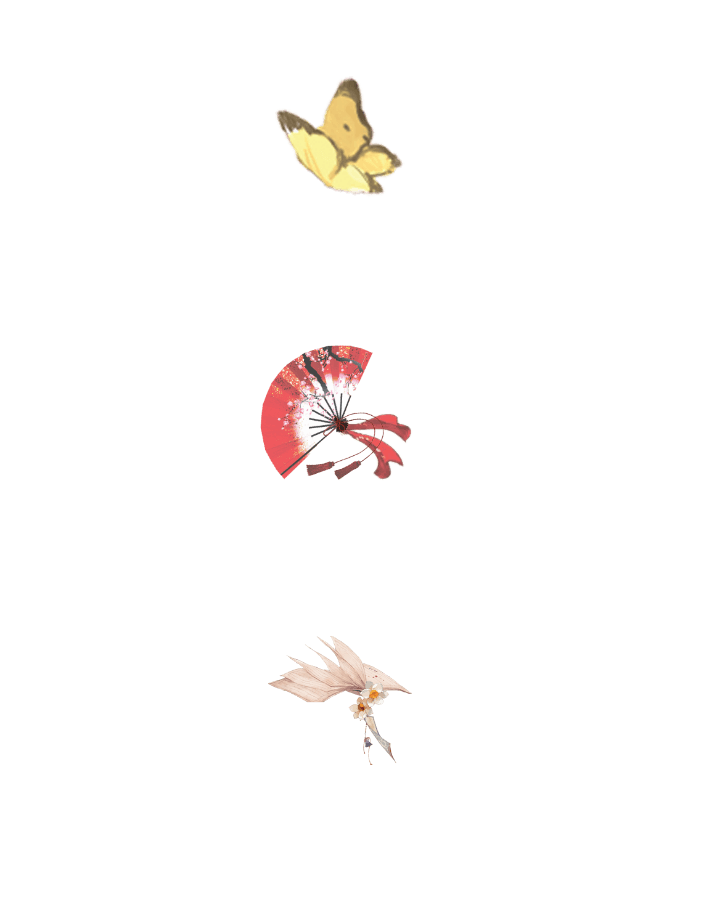 六月·烟雨
请输入标题文字请输入标题文字
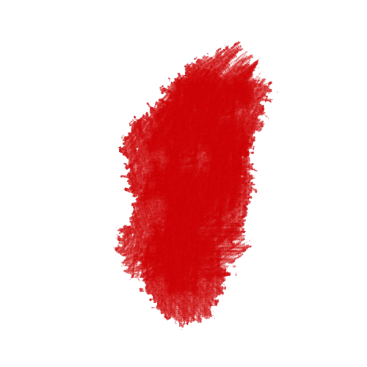 六月
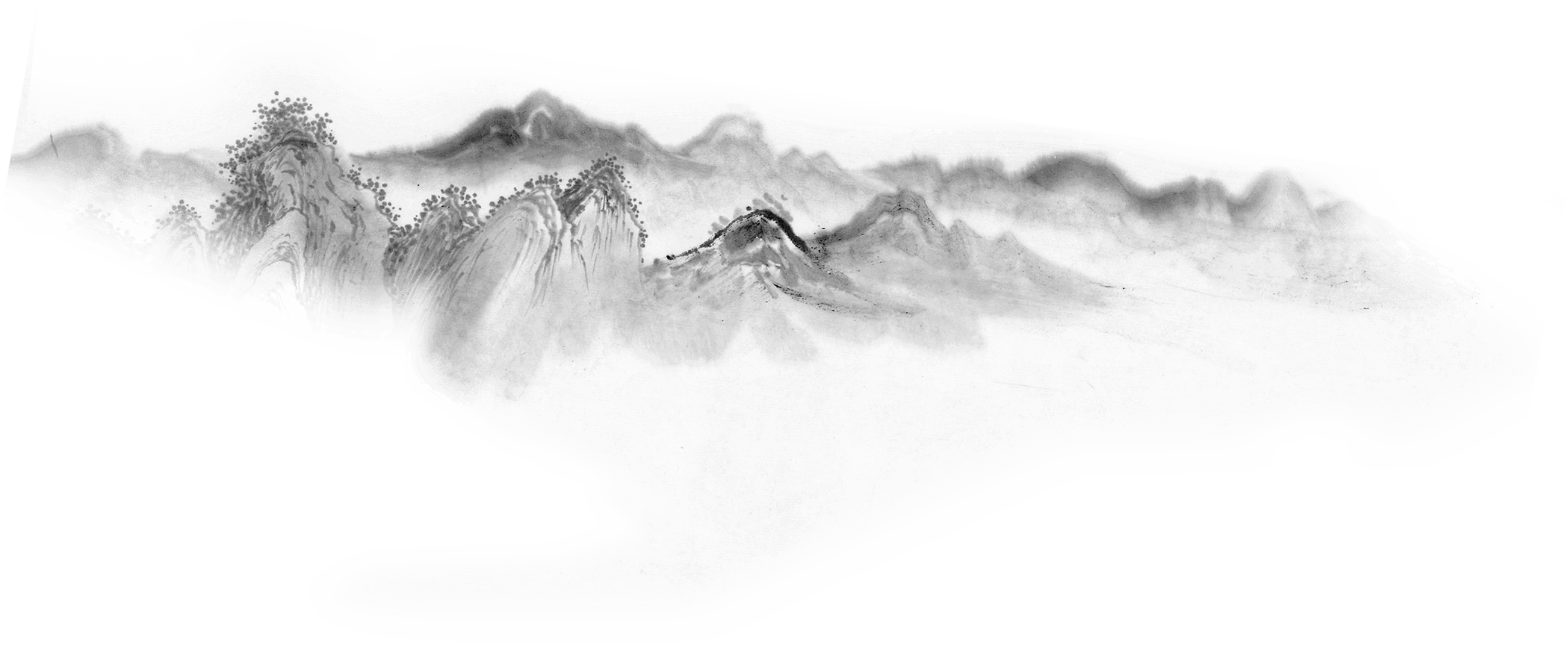 一江春水，静静如澈地，缓缓流向那远方。一只乌篷船，摇啊摇，摇醒一江春水的梦。
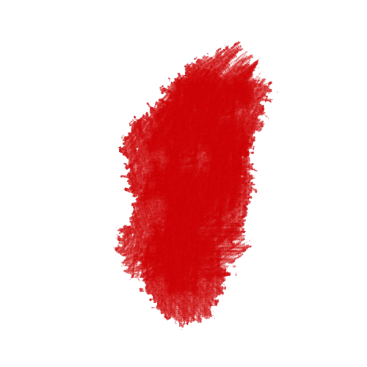 六月
壹
贰
叁
肆
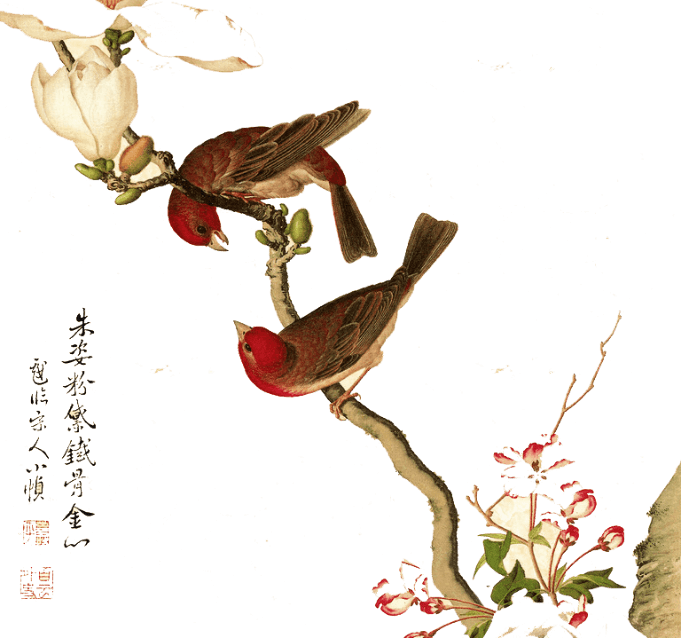 请添加标题文字
请添加标题文字
请添加标题文字
请添加标题文字
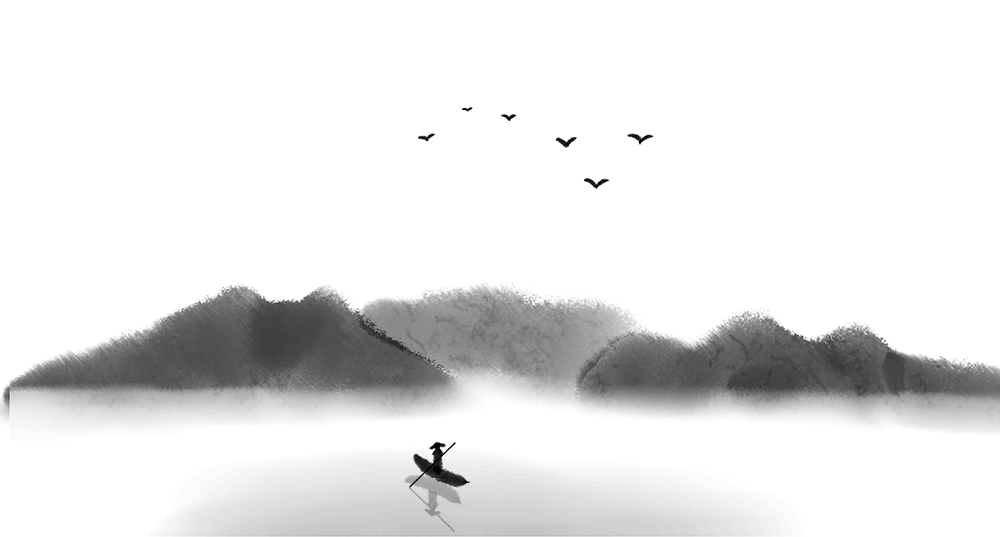 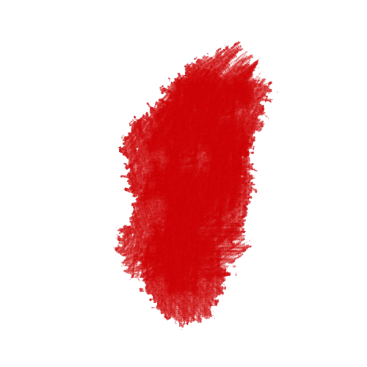 六月
一江春水，静静如澈地，缓缓流向那远方。一只乌篷船，摇啊摇，摇醒一江春水的梦。
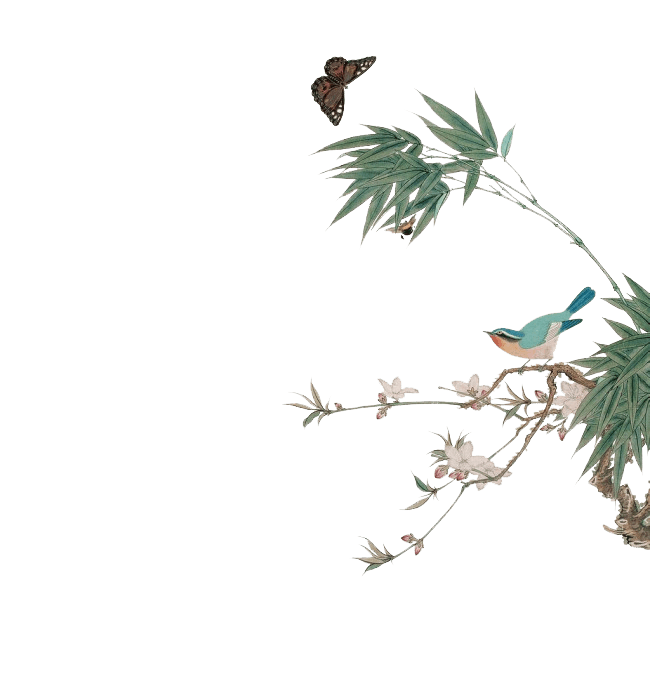 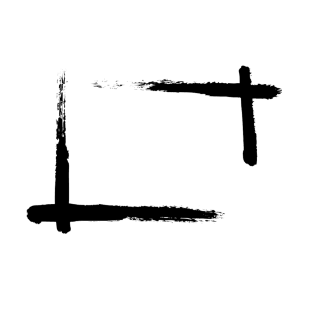 一江春水，静静如澈地，缓缓流向那远方。一只乌篷船，摇啊摇，摇醒一江春水的梦。
壹
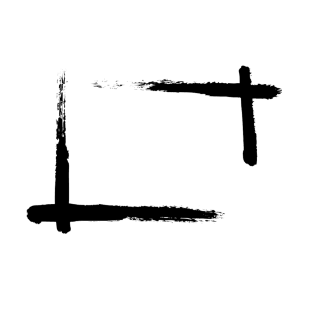 一江春水，静静如澈地，缓缓流向那远方。一只乌篷船，摇啊摇，摇醒一江春水的梦。
贰
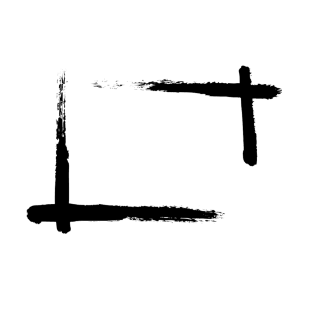 一江春水，静静如澈地，缓缓流向那远方。一只乌篷船，摇啊摇，摇醒一江春水的梦。
叁
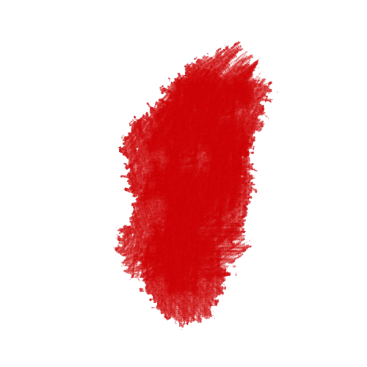 六月
一江春水，静静如澈地，缓缓流向那远方。一只乌篷船，摇啊摇，摇醒一江春水的梦。
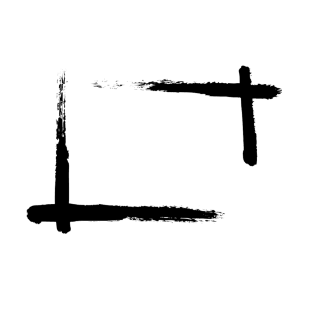 壹
请添加标题文字
请添加标题文字
请添加标题文字
请添加标题文字
请添加标题文字
请添加标题文字
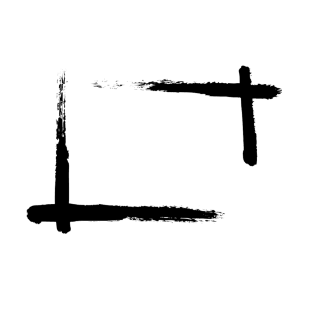 贰
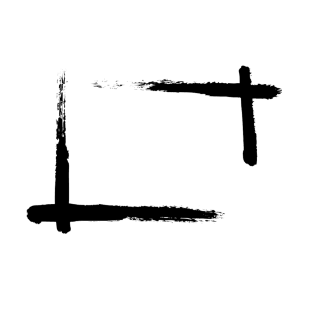 叁
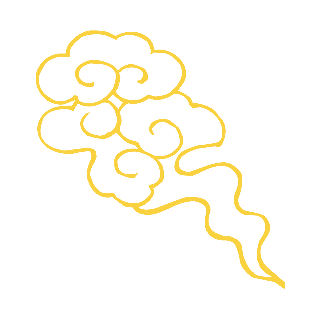 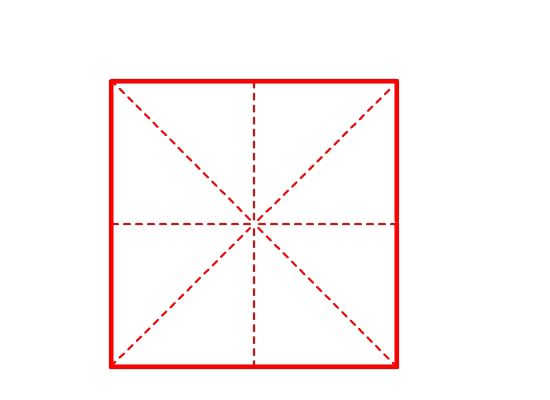 肆
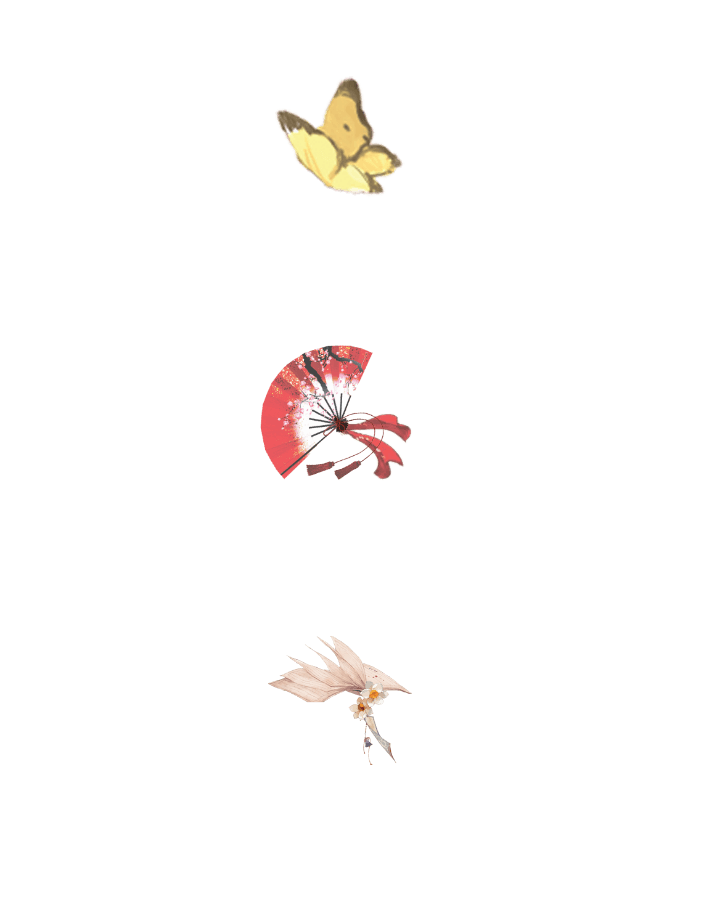 六月·烟雨
请输入标题文字请输入标题文字
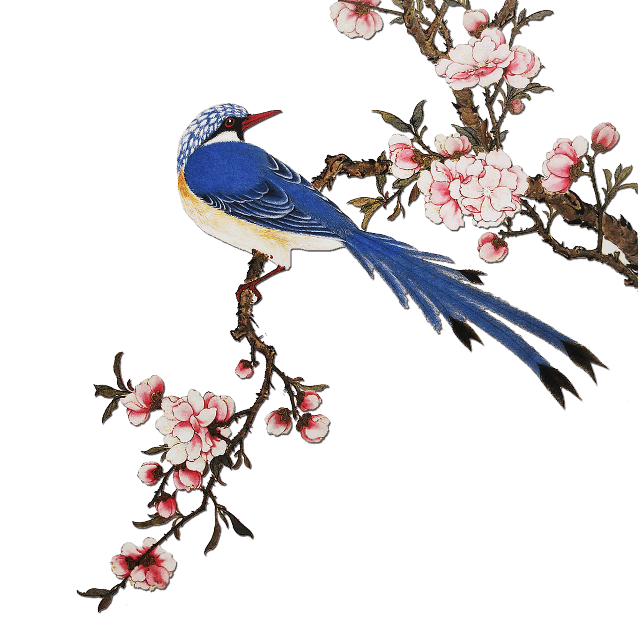 一江春水，静静如澈地，缓缓流向那远方。一只乌篷船，摇啊摇，摇醒一江春水的梦。
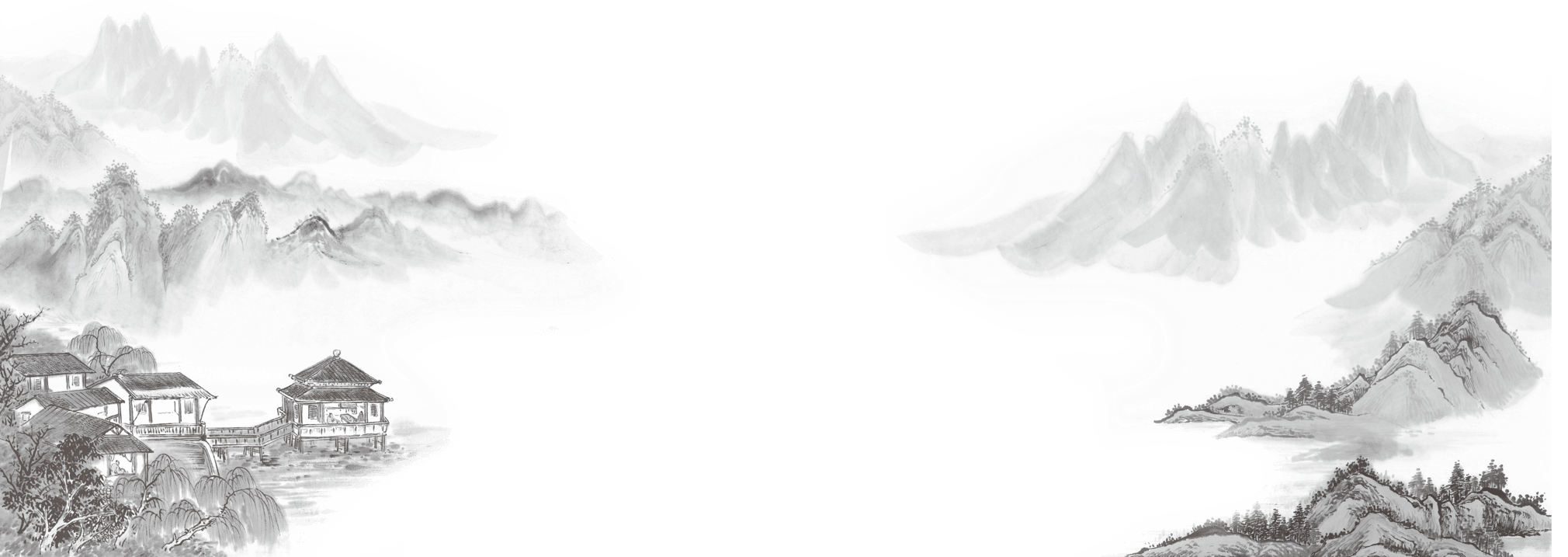 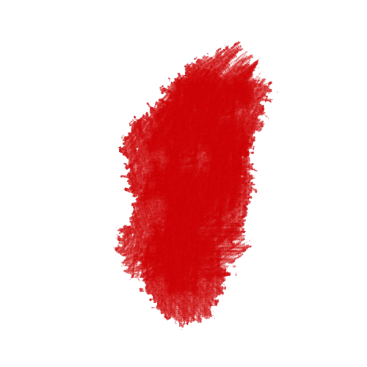 六月
一江春水，静静如澈地，缓缓流向那远方。一只乌篷船，摇啊摇，摇醒一江春水的梦。
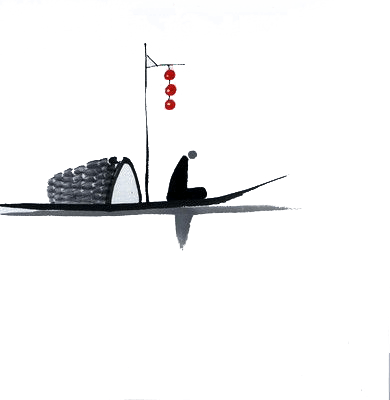 一江春水，静静如澈地，缓缓流向那远方。一只乌篷船，摇啊摇，摇醒一江春水的梦。
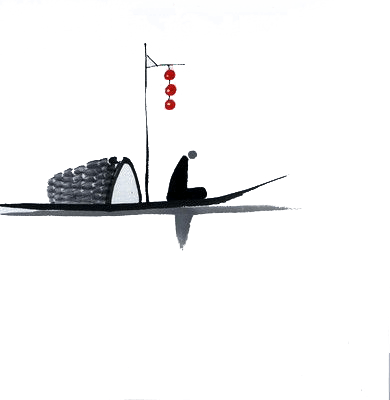 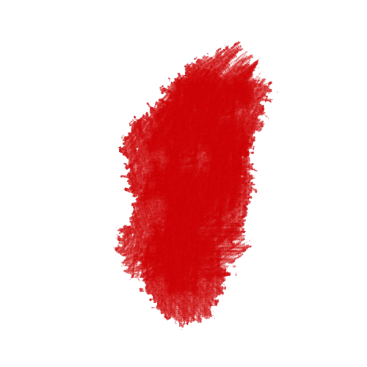 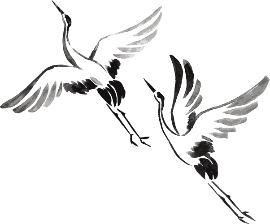 六月
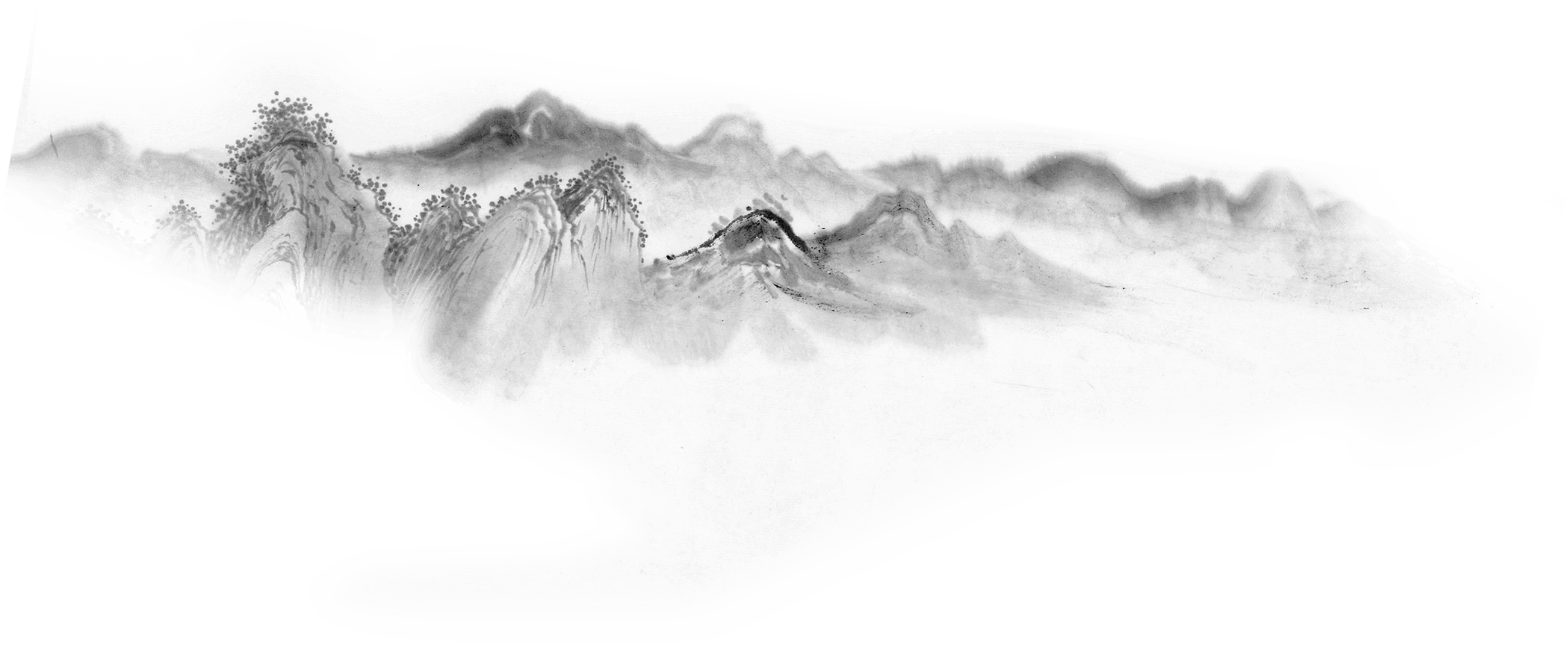 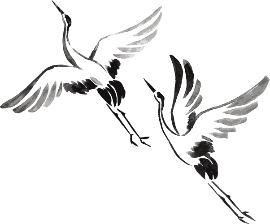 一江春水，静静如澈地，缓缓流向那远方。一只乌篷船，摇啊摇，摇醒一江春水的梦。
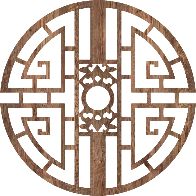 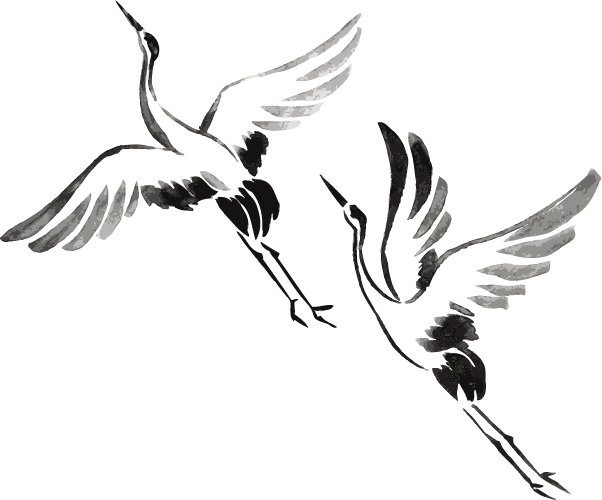 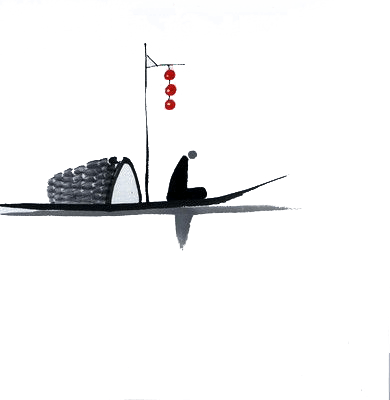 一江春水，静静如澈地，缓缓流向那远方。一只乌篷船，摇啊摇，摇醒一江春水的梦。
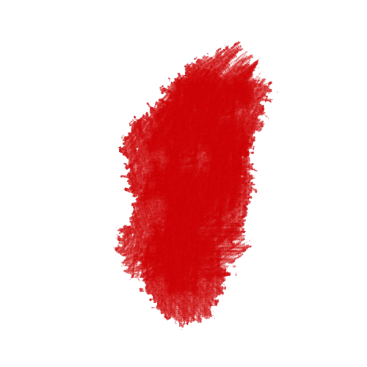 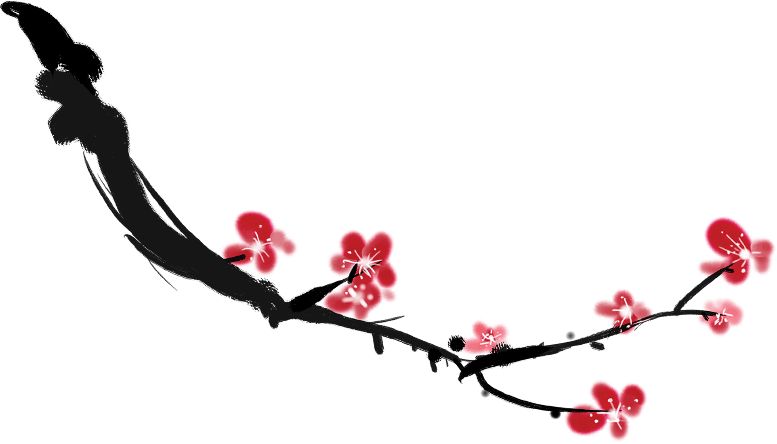 六月
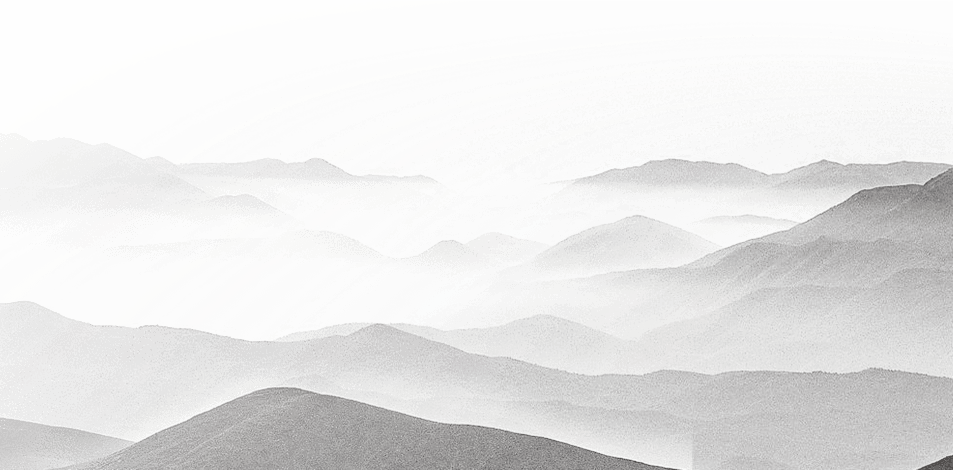 一江春水，静静如澈地，缓缓流向那远方。一只乌篷船，摇啊摇，摇醒一江春水的梦。
一江春水，静静如澈地，缓缓流向那远方。一只乌篷船，摇啊摇，摇醒一江春水的梦。
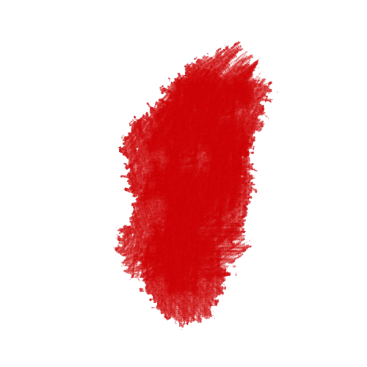 六月
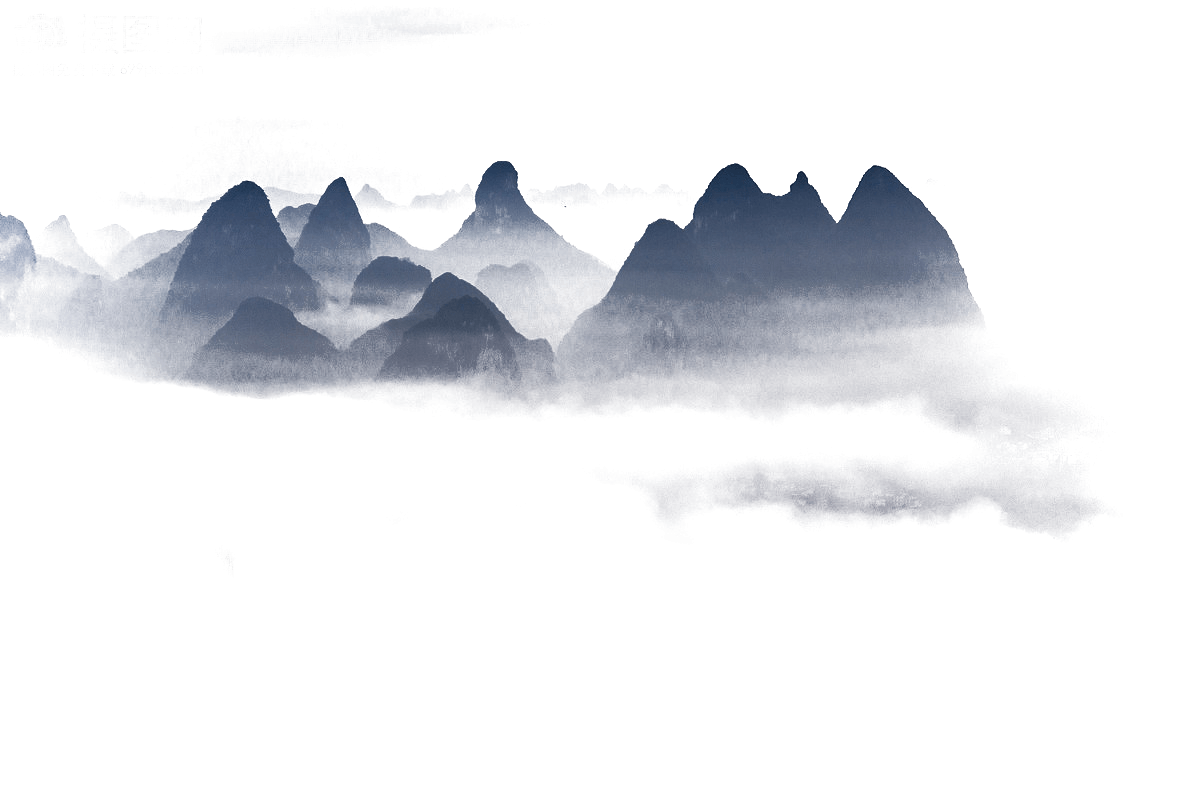 谢谢观看